A szemét útja
papír
fém
Étel maradék
Honnan hova tart a hulladék? A szemét útja…...…..
Nevem: Borbás Enikő
Felkészítő tanárom neve: Ravasz  Ildikó
Iskolám címe: Herendi Általános Iskola és Alapfokú Művészet oktatási Intézmény.
8440 Herend Iskola u. 8.
Papír, műanyag, fém, ételmaradék: általában egy átlagos kuka tartalmát hisszük hulladéknak. Ugyan iszonyú mennyiségű szilárd háztartási hulladékot termel az emberiség, ám ez a mennyiség eltörpül az ipari eredetű mellett. Infógrafikákon mutatjuk meg, honnan származnak világszerte a szeméthegyek, és mi történik a mindennapi szemetünkkel, miután elhagyja a kukát.Ami önnek szemét, az nekem kincs. Az országok szintjén is így van ez, azzal a különbséggel, hogy a statisztikák általában az utolsó fillérig jellemzik egy ország jólétét, míg a szemétről szóló adatok megbízhatatlanabbak.
Következő dia a diagram
lapozzzzzzzzzz
íme
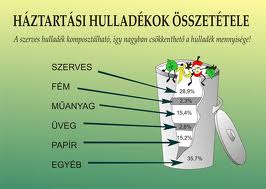 Az imént néztem egy műsort melynek témája az újra hasznosítás.



A papír különböző formáiból készítettek w.c 
Papírt.   


Hihetetlen
A fejlődő országok hulladékstatisztikái a legpontatlanabbak, pedig nem mindegy, mennyi hulladékot termel évente az emberiség. Az amerikai Világfigyelő Intézet (Worldwatch Institute) felmérése szerint 2025-re csak a háztartási szemét mennyisége 2,6 milliárd tonnára rúghat, és akkor még nem beszéltünk a bányák meddőhányóiról vagy a szennyvíztisztítók iszapjáról. A Science tudományos folyóirat infógrafikáival mutatjuk meg, mennyi a szemét világszerte.
Az ipar a legnagyobb szennyezőA műanyag palackok, csomagolóanyagok és ételmaradékok hegyeit nem kis feladat nap mint nap eltakarítani. Az a szeméttömeg, amit elsősorban hulladéknak gondolunk, eltörpül a bányászat, a feldolgozóipar, az energiaszektor és más iparágak termelte hulladék tömege mellett. Ugyan elég ritka a megbízható statisztika, környezetkutatók szerint a világ szemetének mindössze 3-5 százalékát teszi ki a települési hulladék a Science szerint. A maradékot hívják láthatatlan hulladéknak, mert sok esetben a hatóságok nem tartják pontosan számon.
Ahogy a termékpaletta és a divat változik, úgy cserélődnek az egyes anyagok a háztartási hulladékban. Az alábbi grafika azt mutatja, hogyan változott a leggyakoribb hulladéktípusok aránya 1980 és 2005 között az Egyesült Államokban és Franciaországban.
Az újrahasznosítás aránya gazdaságföldrajzi és politikai kérdés. Olyan országban él ön, ahol hatalmas, olcsón hasznosítható térségek vannak a nagyvárosok mellett? Akkor jó esély van arra, hogy ott jórészt válogatás nélkül hulladéklerakóba kerül a szemét, mert úgy a legolcsóbb (Egyesült Államok). 
Ha drágák a telkek, akkor a szemétégető kettős hasznot hajtva áramot is termel (Japán). Ahol jelentős társadalmi-politikai támogatottsága van, ott az újrahasznosítás a jelentős (Svájc).
A SZEMÉT
CG
Honnan származik a legtöbb szemét?Magyarország a szemét nyilvántartásával jól áll, az újrahasznosításával sokkal kevésbé. Itthon 4-4 millió tonna szilárd települési hulladék keletkezik évente. Idetartozik az emberek, az irodák és intézmények papír-, műanyag-, üveg-, textil- és fémhulladéka, de a szerves hulladék is; az ipari szemét, az építési törmelék vagy a mezőgazdasági hulladék viszont nem része.Kultúránként és országonként rendkívül eltérő, hogy miből tevődik össze a szemétmennyiség. Csehországban az építőipar, Finnországban a víztisztítás, Japánban a feldolgozóipar felelős a legtöbb hulladékért.
A lényeg
Egy magyar átlagosan 86 kiló csomagolóanyagot dob a szemétbe egy év alatt, ám ebből csak 10-12 kiló, legjobb esetben 20 kiló kerül a szelektív gyűjtőkbe, ez az a mennyiség, amit újra lehet hasznosítani, a többi így vagy úgy, de szennyezi a Földet. A lakosság 2,5 millió tonna szilárd hulladékért felelős, ebből a mennyiségből 860 ezer tonna a csomagolóanyag. Magyarországon az összes települési szilárd hulladék körülbelül 70-75 százaléka kerül a lerakókba, 10 százaléka az égetőművekbe. Környezetvédelmi szakemberek szerint valójában ez a vegyes szemét a legveszélyesebb hulladék, mert minden van benne a használt pelenkától a fém üdítős dobozig. Emiatt nehezen bomlik le (vagy egyáltalán nem), továbbá a lerakáson vagy az égetésen kívül alig lehet vele mit kezdeni, olyan bonyolult és drága lenne szétválogatni.
Csomagoló anyag
kuka
konzerv
papír
FÉM                             PAPÍR                 MŰANYAG              ELEM
flakon
NÉZZÜK CSAK!
Személyenként 502 kilogramm kommunális hulladék képződik évente az Európai Unióban, és ebből egy főre számítva 486 kilogrammot sikerült a hulladékgazdálkodás keretében valamilyen módon kezelni. Magyarországon személyenként 413 kiló hulladék termelődött.H i r d e t é sA 486 kilogramm kezelt hulladék 38 százalékával területet töltöttek fel, 22 százalékát elégették, 25 százalékát újrahasznosították, és 15 százalékát komposztálták az uniós országokban – írja az Eurostat által kiadott elemzés
Hát igen
A képződött kommunális hulladék mennyisége nagy szórást mutat az EU-n belül. A legmagasabb, személyenként 760 kilogramm, Cipruson keletkezett, a második helyen Luxemburg áll, majd Dánia és Írország következik. A legkevesebb, 400 kilogramm alatti csoportban Litvánia, Szlovákia, Románia, Csehország, Lengyelország, Észtország és Lettország található. Utóbbiban egy fő csupán 304 kilogramm kommunális hulladékot termelt.A hulladékkezelési módszerek is erősen különböznek országonként. Bulgáriában, Romániában, Litvániában és Lettországban a kezelt hulladék közel egészét területfeltöltésre használják, míg Dániában a legnagyobb az elégetett hulladék aránya, 54 százalék.
Az újrahasznosítás Németországban a legnagyobb. – a kezelt hulladék 45 százalékát újrahasznosítják –, majd Belgium és Szlovénia következik, 40, illetve 39 százalékkal. Ausztriában az újrahasznosítás és a komposztálás együttes aránya 70 százalék. Az Eurostat rendelkezésére álló adatok szerint Magyarországon a képződött kommunális hulladékot teljes egészében kezelik: 69 százalékát területfeltöltésre használják, 10 százalékát elégetik, 18 százalékáét újrahasznosítják, míg 4 százalékát komposztálják.
Érdekességeka következő pár oldalon olyan érdekességekre számíthattokmelyek elképesztőek és furcsákpl.: szemét sziget,magyar országra behozott szemét és még sok más mindjárt kiderül!
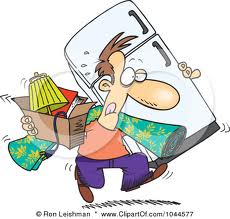 A szemét sziget
A link: http://www.chemgeneration.com/hu/news/márpedig-hulladék-nem-létezik.html

Kolosszális szemétsziget úszik a Csendes-óceán északi részén. Létezésére először 1988-ban az amerikai Nemzeti Óceán- és Légkörkutató Intézet (National Oceanic and Atmospheric Administration,) hívta fel a figyelmet. A szemétsziget úgy jött létre, hogy az óceán áramlatai egyfelé sodorták a vízbe kerülő hulladékot, főként műanyag tárgyakat. Mára több millió (!) négyzetkilométernyi területet borít be a hulladék – ez Magyarország területének a többszöröse. A sziget akár több millió tonnányi hulladékból is állhat. Azt pedig nem kell részletezni, hogy ez milyen káros a víz élővilágára, hiszen a műanyag bomlása során mérgező anyagok kerülnek a vízbe
Íme a szemét sziget képe
A behozott szemét
lapozzzzzzzzzzzz
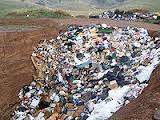 Magyar országon a legnagyobb botrányt, szemét lerakás  váltotta ki. A behozott szemétér a Szinkron 99 Kft. és még két vállalkozás támogatásával, 2006-ban Németországból illegálisan több mint 4000 tonna bálás szemetet hozott be az országba, tonnánként 80 euróért, elsősorban Csongrád, Bács-Kiskun, Békés, Pest és Komárom-Esztergom megyékbe. 
Egyszerű  jogi magyarázat: a bezárt telepek kezelőinek és a helyi önkormányzatoknak kellett volna megakadályozniuk a szemét lerakását. tehát a felelősök a hulladék tárolásának engedélyezésért, ergo: tegyenek meg mindent annak érdekében, hogy az elkerüljön onnan, illetve tegyen lépéseket a szemét környezetvédelmi előírásoknak is megfelelő megsemmisítése érdekében. Bonyolult a helyzet. Az 1000 tonna még mindig óriási mennyiség és hogy mennyi van egy-egy helyen, azt bizony nehéz megsaccolni is. A Szegedhez közel eső Balástyán viszont pontosan tudják, hogy ők 20 tonnát ''kaptak” régen a nyugati koszból, de így van ezzel Mindszent, a másik Csongrád megyei település is, ahol 26 tonnát pakoltak le .
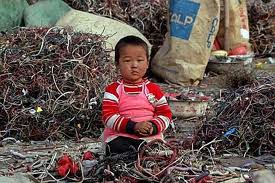 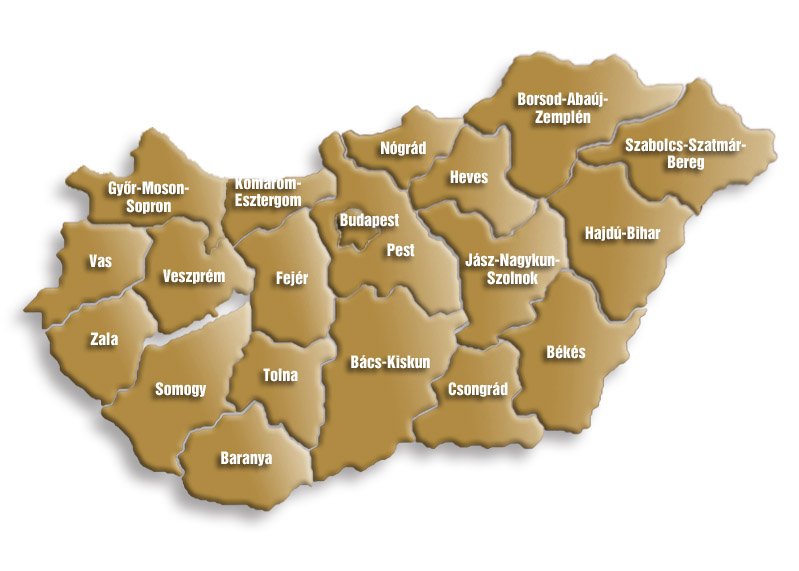 A kérdés viszont újra az, hogy ki tudja majd az elszállításhoz szükséges összeget előteremteni. Mindszent önkormányzata valószínűleg nem, az Országos Környezetvédelmi, Természetvédelmi és Vízügyi Főfelügyelőség, amelynek az ügy a hatáskörébe tartozik, elhatárolódik, így azután a németek szemete még jó ideig itt ''dekkol” majd a Dél-Alföldön. Egy vádlottat felmentett a bíróság, kettőt pedig 30-40 napi közmunkára ítélt. Az ítélethirdetés pikantériája, hogy az elsőrendű vádlott,
Hulladék ruhák
A hulladék ruhák 

Abból a rengeteg hulladékból melyek szinte minden háztartásban megtalálhatók pl.: cd lemez,sörös doboz,vagy régi kazetták,kukás zsák.
Ezek a ruhák is abból készültek. Ezek a ruhák  roppant népszerűek voltak.
Ha meg figyeljük akkor  pl.:az első ruha sörös dobozokból  készült.
A 2. 3. 4.  ruhák készülhetett kukás szákból is .  Vagy az 5. kupakokból
Érdekes hogy a szemetet minden ember  „undorítónak” tartja de ezek a 
Ruhák nem azt mondják ,hogy ne vegyél fel!
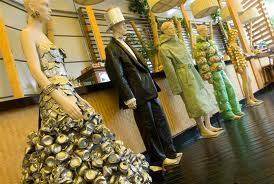 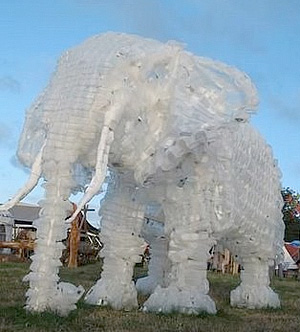 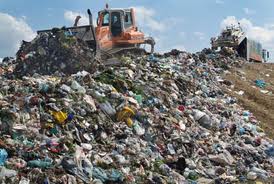 Melyik a jobb?
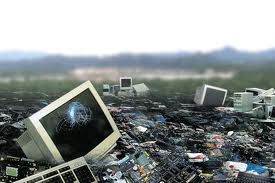 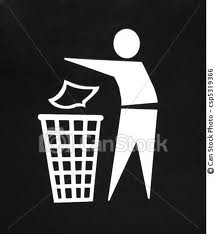 Miből volt nagy botrány?

A:         szállítás                                          B:                  a linkel



Honnan hova szállították a szemetet?

A:      Olasz országból                          B:            Német országból
             békés megye                                                 pest,békés 
            vas,zala,pest                                             Komárom Esztergom
                   békés                                                   csongrád,bács-kiskun

Milyen érdekességek voltak? 



A:        a  behozott szemét   és  az újra hasznosított ruhák
 B:      a    behozott szemét  és  a szemét sziget
Bibliográfia
http://utajovobe.eu
http://www.szimpatika.hu
http://humusz.hu
Köszönöm a figyelmüket
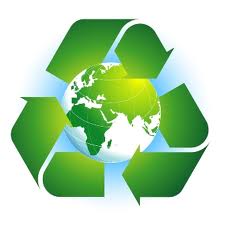